Г
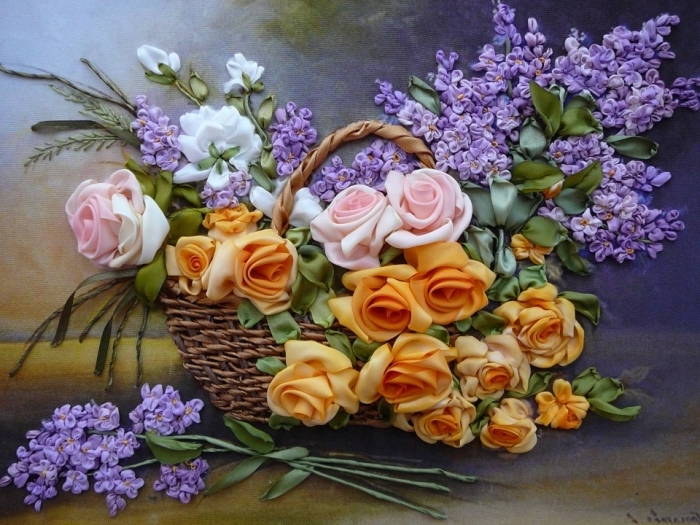 Учебная презентация . 6 класс. Атласные ленты.ГБОУ СОШ № 657 ЮАОг. МоскваУчитель технологии:Лихонина О.П.
Цели и задачи предстоящей работы:
Знакомство с видом рукоделия( вышивка атласными лентами) и традиционным использованием  атласных лент.
С давних времен узкие полоски ткани применялись в повседневной жизни и хозяйственной деятельности людей. Уже в Древней Греции женщины вплетали в волосы полоски тканей, чтобы "оживить" свой образ. 
Повязки, украшенные золотом и драгоценными камнями вплетались в волосы в Древнем Риме. Кроме того, цветными лентами отделывалась одежда, причем каждому социальному классу соответствовал свой цвет и материал.
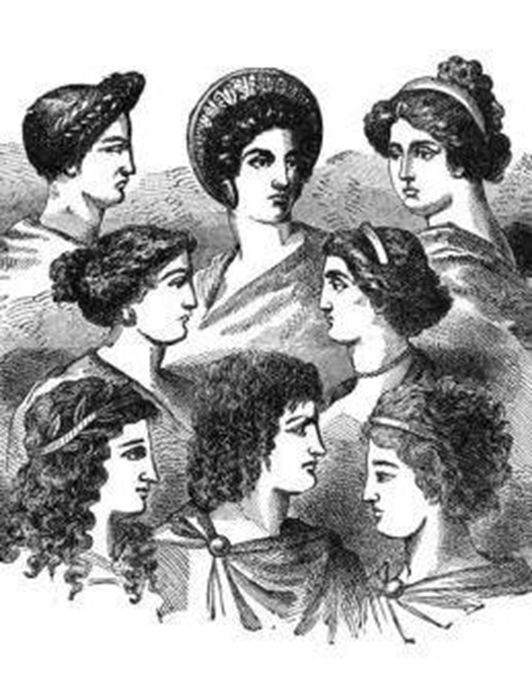 Красивая лента придает хорошо упакованному подарку изысканность, подчеркивая торжественность момента. Перевязанный ленточкой букет выглядит не только привлекательнее, но и богаче. Ленты оживляют прическу, а отделанные ими и тесьмой шляпки, сумочки и платья приобретают так называемую изюминку. 
Наверное большинство из нас замирали от восхищения, рассматривая свадебные наряды невест, богато украшенные кружевами, лентами и рюшами!
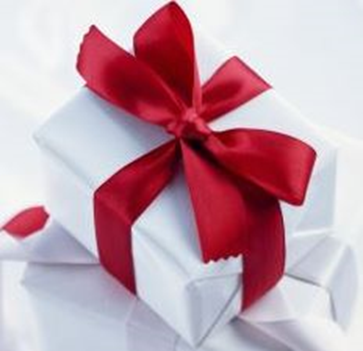 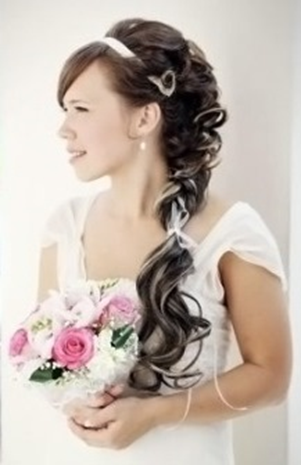 Шелковые ленты и тесьма применяемые для отделки прочно вошли и в нашу повседневную жизнь. О них обычно вспоминают перед праздниками и торжественными событиями, когда возникает необходимость украсить и расцветить окружающий нас мир. В Италии шумные и веселые торжества, удавшиеся на славу, даже называются "праздниками с бантиками".
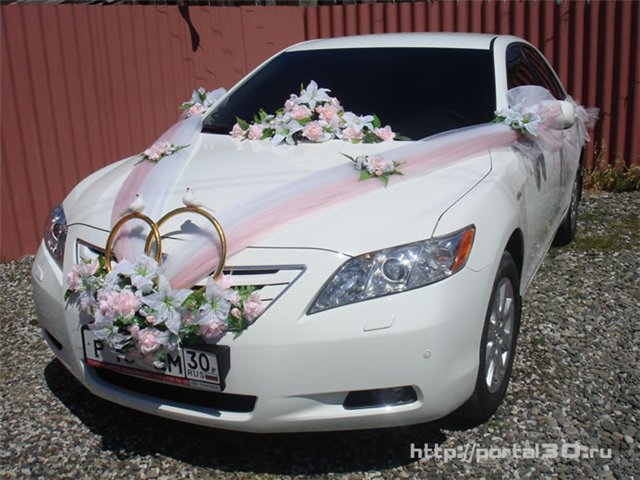 У нас же сложился обычай украшать автомобили свадебного кортежа лентами цветов государственного флага и перевязывать конверты с новорожденными голубыми или розовыми лентами, в зависимости от пола ребенка.
Особенность техники вышивки лентами в том, что она придает рисунку объемность. Помимо этого у вас появляется возможность придать готовым изделиям неповторимый индивидуальный облик, украсив платье или шляпку. Цветы, вышитые лентами на подушках оценят любители романтики. И не бойтесь обвинений в сентиментальности, просто, это Ваш личный способ подсластить жизнь. И согласитесь, что способ обворожительный.
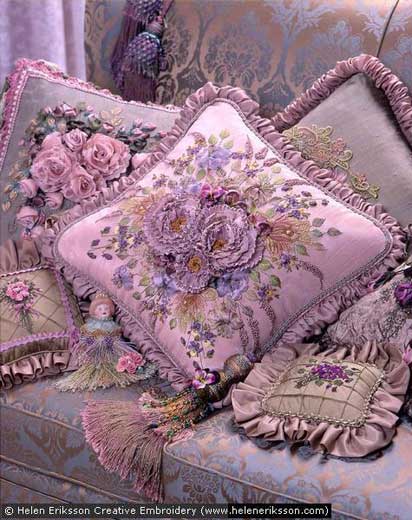 В приемах, возникших много лет назад, мало что изменилось. 

Начинающим рукодельницам для работы понадобится приобрести элементарные материалы и приспособления. За основу для вышивки необходимо брать достаточно прочную ткань, но такую, чтобы через нее легко проходила игла.

Можно вышивать и на готовых изделиях (перчатках, сумочках, платьях). Для этой техники подходят шелковые, атласные, капроновые и гофрированные ленты. Чаще всего пользуются атласными ленточками, они имеют особое переплетение нитей, лицевая сторона четко отличается от изнаночной.

Для аккуратной и качественной работы необходимо приобрести деревянные или пластмассовые пяльцы, на которых удерживается канва или такать. Вышивать лентами удобней всего с помощью гобеленовых игл, у которых широкое ушко. Большие номера игл подходят для узких ленточек.
Чтобы процесс освоения техники вышивки ленточками не закончился быстро, для начинающих необходимо использовать иголки с тупыми концами. Острой иглой можно порвать ткань, а тупая аккуратно раздвигает нити и не испортит основу.

Не обойтись без ножниц и зажигалки. Чтобы материал не распускался, его можно «остановить» с помощью зажигалки. Возле иглы не нужно ничего прижигать, иначе вышивка будет испорчена.
Более красивой и изысканной станет вышивка, если ее дополнить бисером, нитками мулине, декоративными шнурками или пряжей.
Наиболее распространенные швы
Французский узелок.
Японский шов.
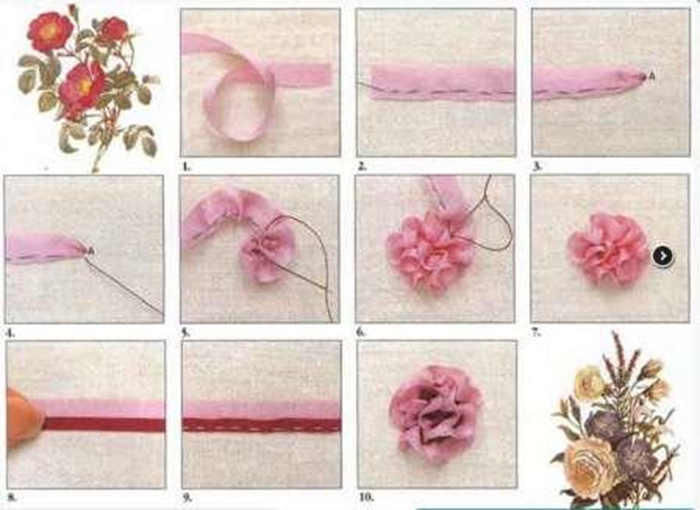 Вышивка розы
Хитрости вышивания лентами
вводить иглу нужно осторожно, чтобы не задеть нить;
 в процессе не нужно захватывать кончики ленты, которые остаются на изнанке; 
выполняя розы или лепестки из атласа важно помнить, что одна сторона ленты матовая;
 лучше пользоваться длинными иглами, если лента короткая, то можно вынуть ее из ушка, иглу вставить в нужное место, а затем протянуть ленту; 
если нужно вышить розы или другие элементы, а материал выбрали плотный, то стоит нанести аппликацию (все элементы вышивки нужно делать отдельно, а затем сшить и прикрепить);
 гладить готовую вышивку можно только с изнанки; 
для работы не подойдут мятые ленты;
 не рекомендовано использовать ленты длиннее 45 сантиметров; 
начинать лучше с канвы.
Закрепление материала. Итоговые вопросы.

1В каких странах впервые  начали применять атласные ленты?
2Как используют атласные ленты?
3 Расскажите об основных навыках ,приемах и швах атласными лентами.
Источники информации:

1.Книга "Вышивка атласными лентами" 
2. Зайцева А.А. Шелковые и атласные ленты: мастер-класс вышивания на объемных основах. Издательство: Эксмо. Год издания: 2012
3. http://lediveka.ru/otdyx/xobbi/vyshivanie-lentami-dlya-nachinayushhix-kak-nauchitsya-videouroki.html